TETŘEV HLUŠEC
Tereza Doubravová
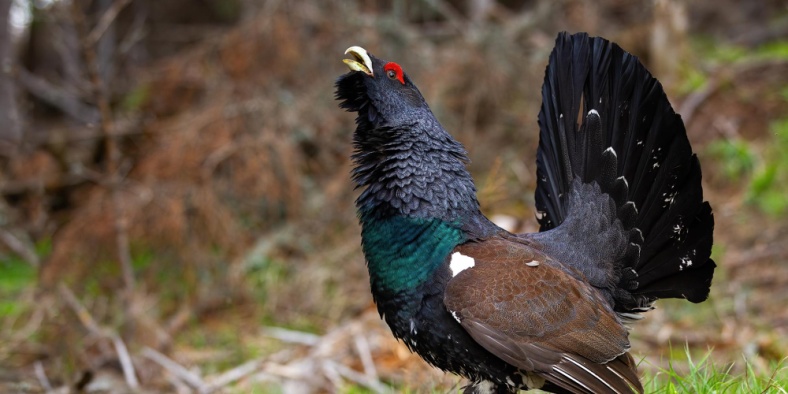 OBECNÉ INFORMACE
samci musí být sami ve voliéře (zranění)
samice rodí 5-15 vajec (nepřežijí všichni)
sedí na vajíčkách 28 dní. Jejich vajíčka se líhnou ráno, když se vylíhnou jindy tak vajíčko je nemocné nebo nezdravé
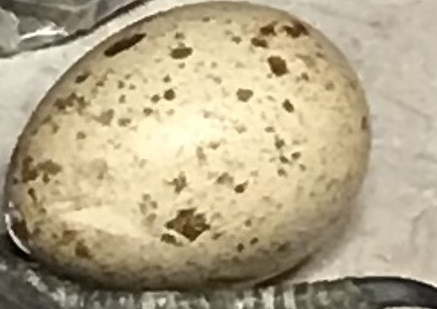 POHLAVNÍ DVOJTVÁRNOST
pohlaví jde skvěle rozeznat
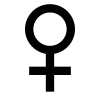 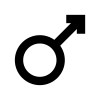 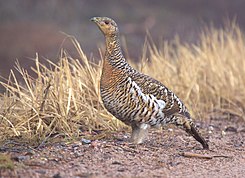 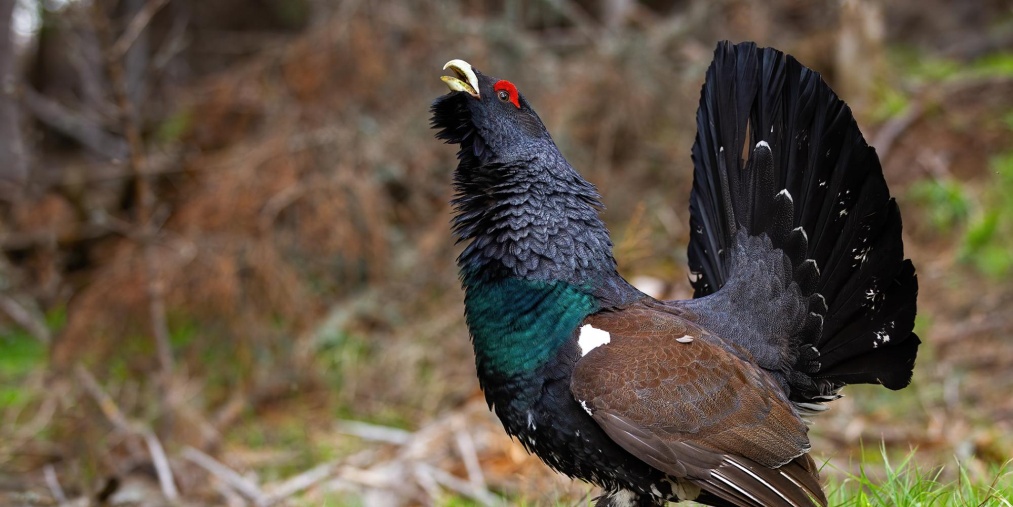 POTRAVA
jehličnaté stromy – smrk,borovice,..
borůvčí – listy i plody
lesní plody – hlavně borůvky
živočišná složka
krmná směs – oves, obilí
mravenci lesní – mají moc rádi mravence, ale jsou chráněni, tak si je v odchovných stanicích chovají sami
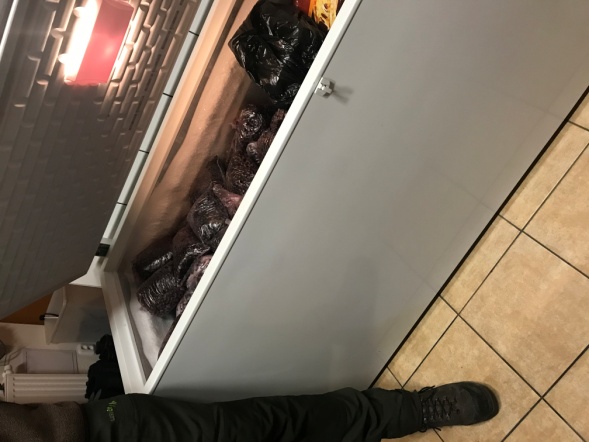 PREDÁTOŘI
prase – nejnebezpečnější (mají skvělý čich)
kuna
liška
krkavec
ježek
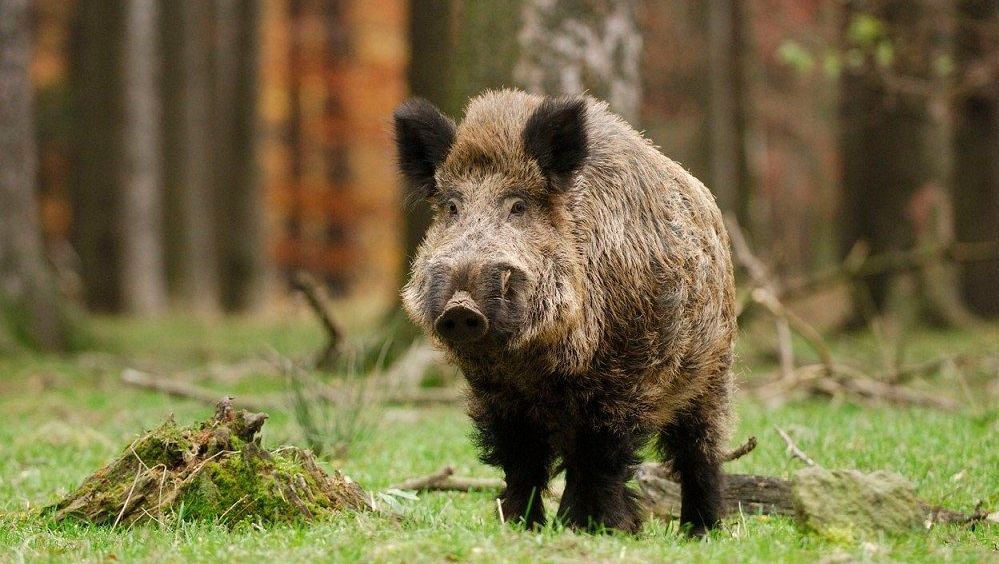 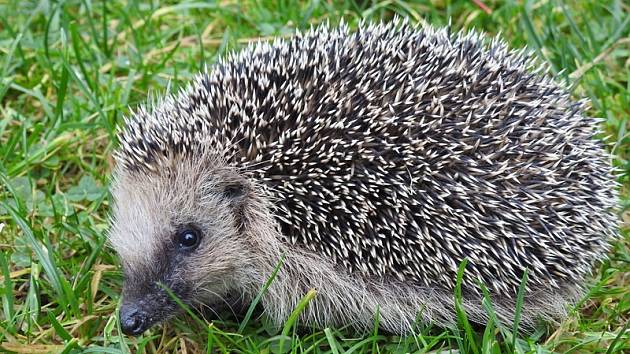 ZAJÍMAVOSTI
v době toku mají 4 fáze – klepání, trilek, výlusk, broušení  (není úplně hlasitý)
Hlušec – hlušec protože u broušení je hluchý a slepý
gastrolit – kamínky, které 
                   rozmělňují potravu v těle
Tatrč (ocas) se v době toku 
                                                rozevře
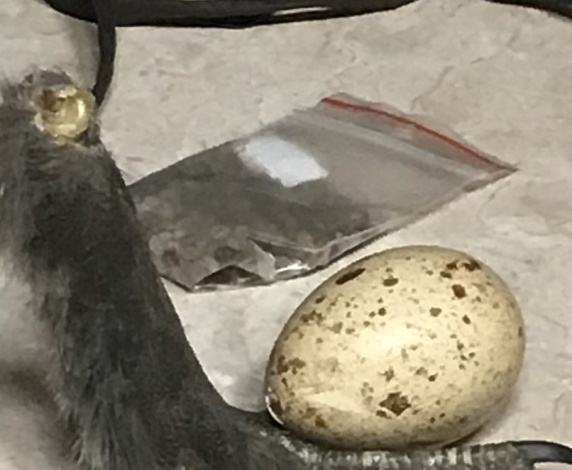 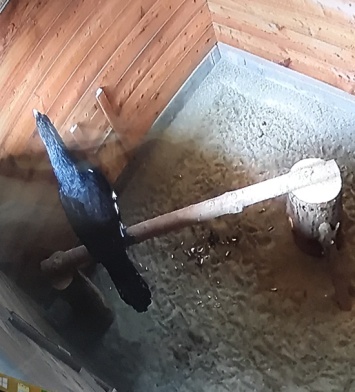 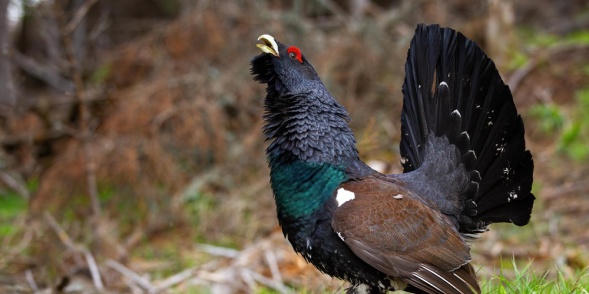 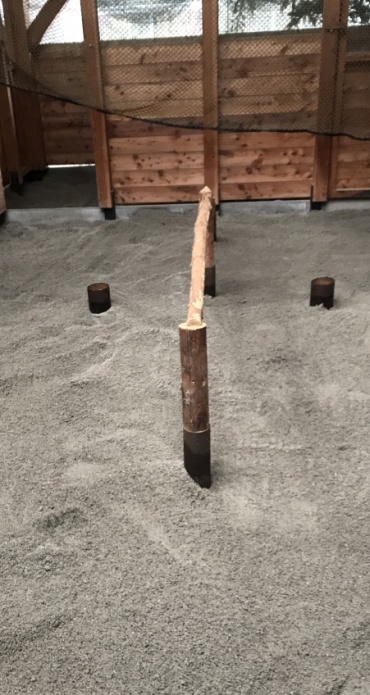 ZAJÍMAVOSTI 2
ve voliéře mají kmen, ze kterého okusují
         jehličky (vyměňují 1 za 3 dny)
voliéry uklízí každý den – děrované
                                                               lopaty
každý  pták po vypuštění dostane poznávací kroužek (každý má jinou barvu), na kterém je napsán rok vypuštění
Při vypuštění dostanou ještě takovou malou vysílačku
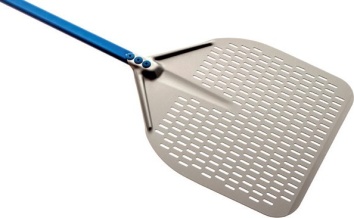 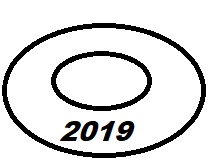 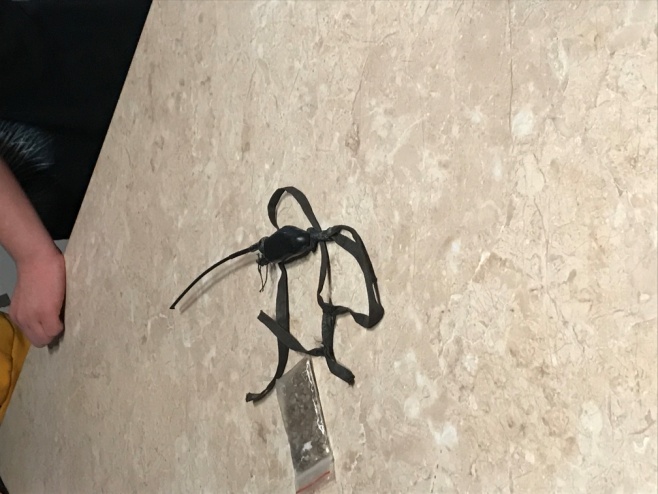 ZDROJE
Informace – odchovná stanice Krásná, Řepčonka
Obrázky – Google nebo vlastní
DĚKUJI ZA POZORNOST
Tereza Doubravová